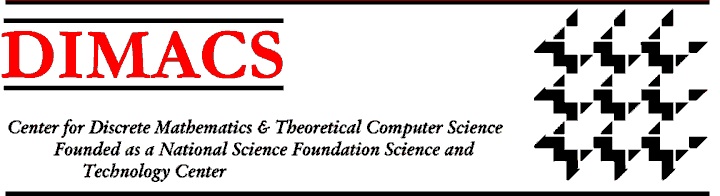 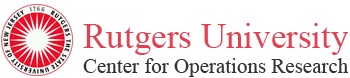 Hoffman Fest
Workshop in Honor of Alan Hoffman
celebrating his 90th birthday 
September 19-20, 2014
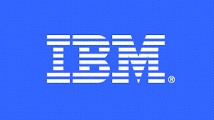 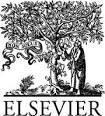 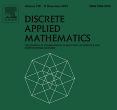